Weitere Quantenobjekte
O. Nairz, M. Arndt, A. Zeilinger: Fullerene an einem Gitter, Wien 2002
verwendetes Fulleren: C60 („Buckyball“)Durchmesser: ca. 1nmMasse: 720 u
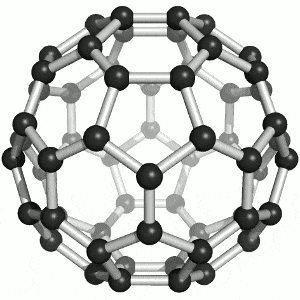 Modell des C60-Moleküls
Bildquellen:
Modell des C60-Moleküls:  Sponk (https://commons.wikimedia.org/wiki/File:Buckminsterfullerene animated.gif), „Buckminsterfullerene animated“, https://creativecommons.org/licenses/by-sa/3.0/legalcode (16.11.22);
C.-J. Pardall
4120_up_weitere_quantenobjekte
Weitere Quantenobjekte
O. Nairz, M. Arndt, A. Zeilinger: Fullerene an einem Gitter, Wien 2002
verwendetes Fulleren: C60 („Buckyball“)Durchmesser: ca. 1nmMasse: 720 u
Erläutern Sie mindestens zwei Gründe, warum ein solches Experiment wesentlich schwieriger ist alsz.B. mit Elektronen.
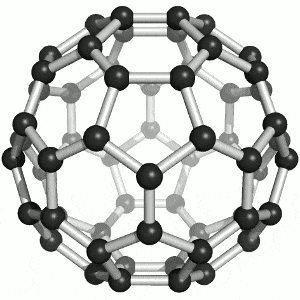 Modell des C60-Moleküls
?
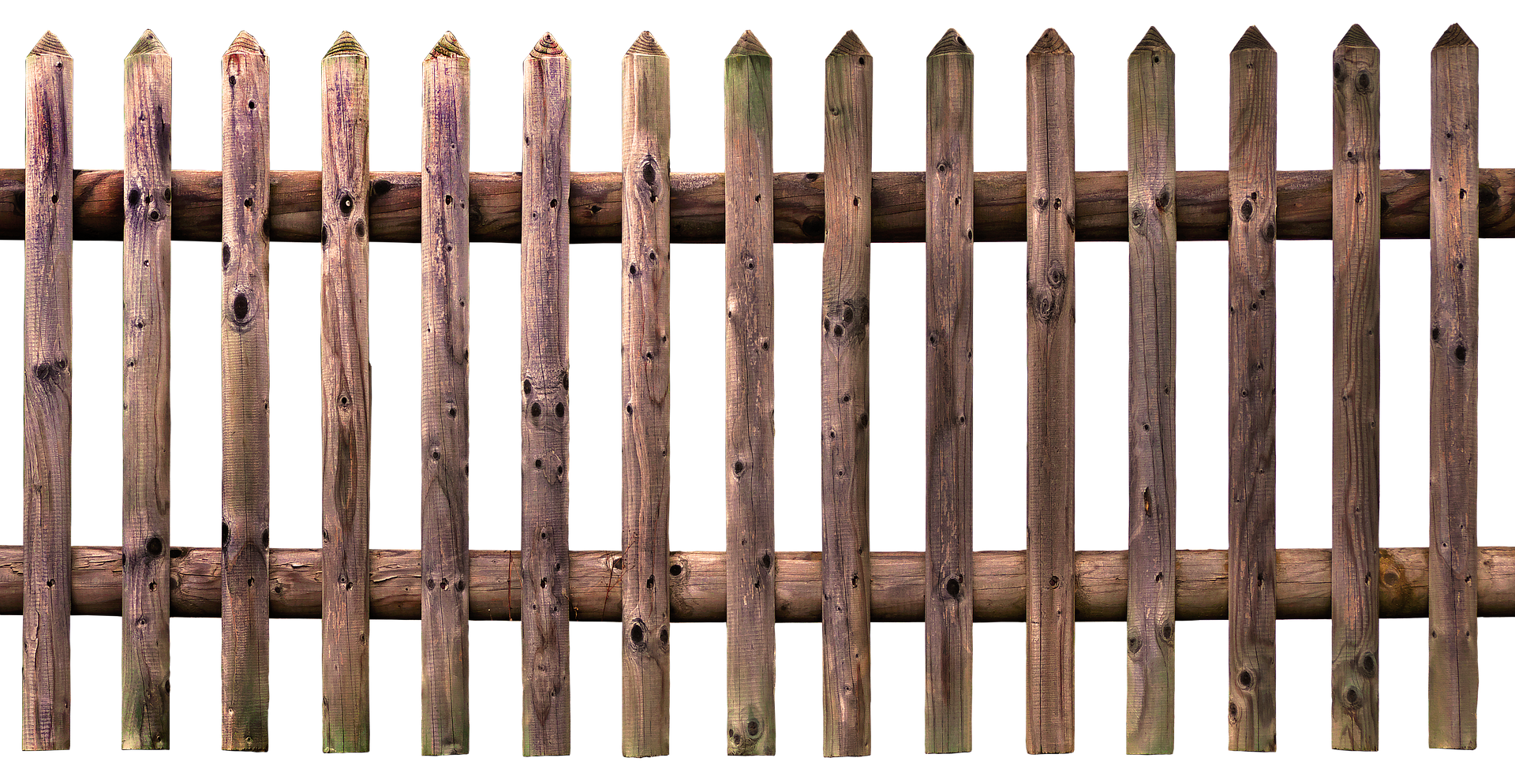 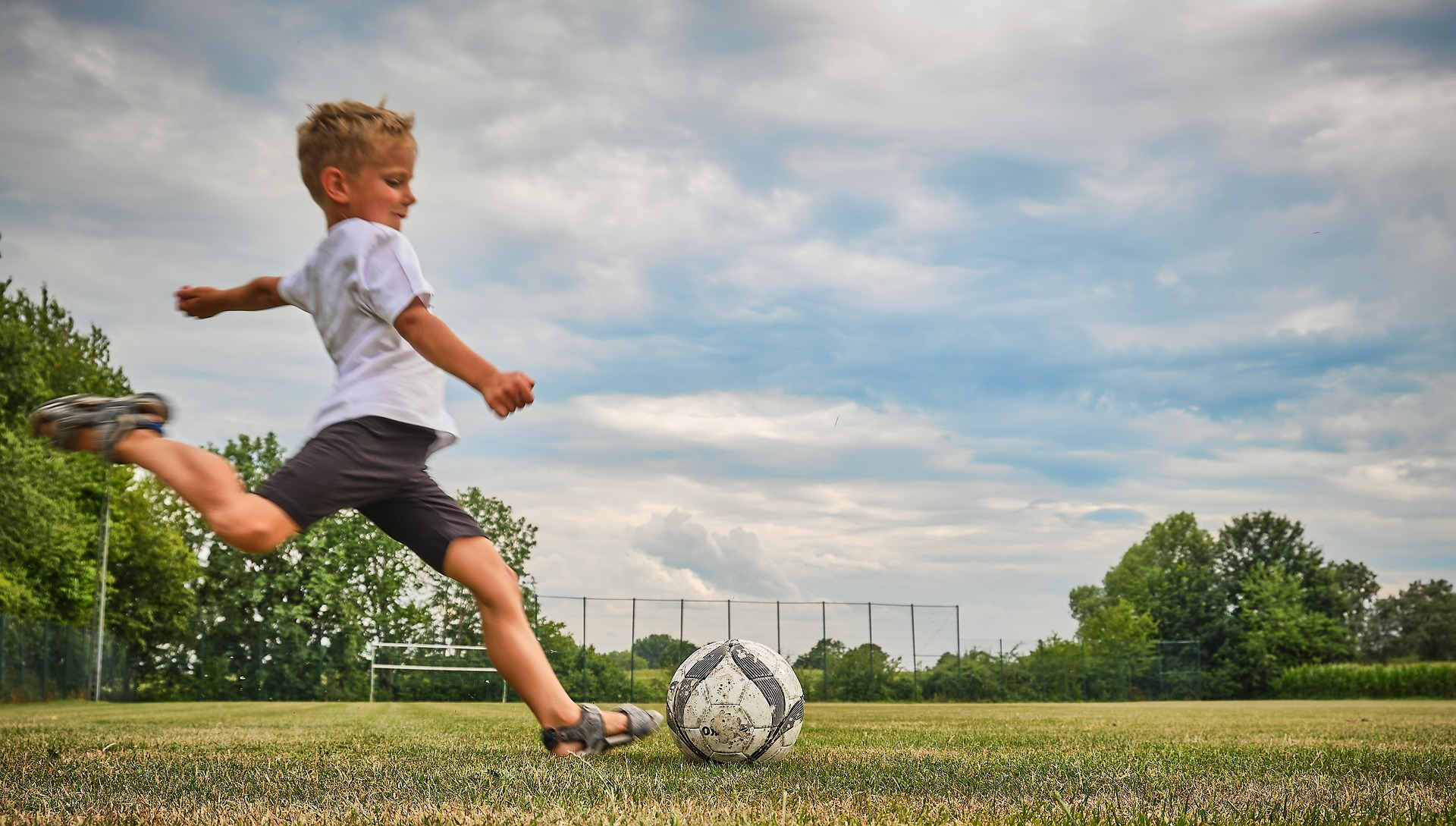 Bildquellen:
Modell des C60-Moleküls:  Sponk (https://commons.wikimedia.org/wiki/File:Buckminsterfullerene animated.gif), „Buckminsterfullerene animated“, https://creativecommons.org/licenses/by-sa/3.0/legalcode (16.11.22); Fußball: Image by Daniel Kirsch from Pixabay (16.11.22); Zaun: Image by Wolfgang Eckert from Pixabay (16.11.22);
C.-J. Pardall
4120_up_weitere_quantenobjekte
Weitere Quantenobjekte
O. Nairz, M. Arndt, A. Zeilinger: Fullerene an einem Gitter, Wien 2002
C.-J. Pardall
4120_up_weitere_quantenobjekte
Weitere Quantenobjekte
O. Nairz, M. Arndt, A. Zeilinger: Fullerene an einem Gitter, Wien 2002
vereinfachter Aufbau:
Beobachtungs-ebene
Siliziumnitrid-Gitter
Spalt zur Strahlführung
Fulleren-Ofen
(900 K)
ionisierender Laserstrahl als Detektor
Bildquelle: C.-J. Pardall
C.-J. Pardall
4120_up_weitere_quantenobjekte
Weitere Quantenobjekte
O. Nairz, M. Arndt, A. Zeilinger: Fullerene an einem Gitter, Wien 2002
vereinfachter Aufbau:
Beobachtungs-ebene
Siliziumnitrid-Gitter
Spalt zur Strahlführung
Fulleren-Ofen
(900 K)
1,0 m
1,2 m
7 µm
ionisierender Laserstrahl als Detektor
Bildquelle: C.-J. Pardall
C.-J. Pardall
4120_up_weitere_quantenobjekte
Weitere Quantenobjekte
O. Nairz, M. Arndt, A. Zeilinger: Fullerene an einem Gitter, Wien 2002
vereinfachter Aufbau:
Berechnen Sie die De-Broglie-Wellenlänge.
Bestimmen Sie damit den Abstand zweier benachbarter Maxima.
Schätzen Sie begründet ab, wie breit der Laserstrahl höchstens sein darf.
Beobachtungs-ebene
Siliziumnitrid-Gitter
Spalt zur Strahlführung
Fulleren-Ofen
(900 K)
1,0 m
1,2 m
7 µm
ionisierender Laserstrahl als Detektor
Bildquelle: C.-J. Pardall
C.-J. Pardall
4120_up_weitere_quantenobjekte
Weitere Quantenobjekte
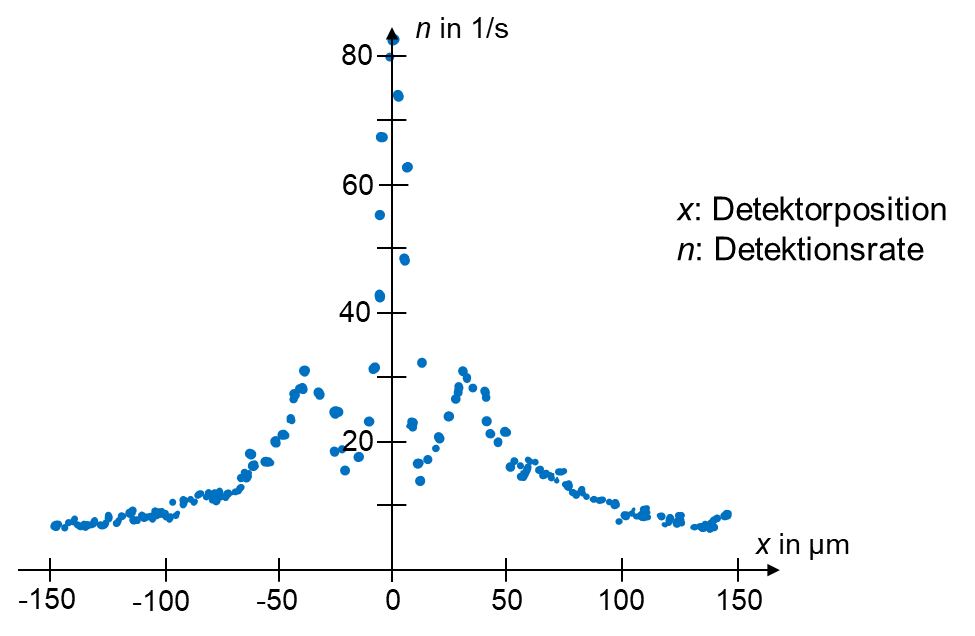 Ergebnis:
Bildquelle: C.-J. Pardall
Messwerte aus: O. Nairz, M. Arndt, A. Zeilinger: Quantum interference experiments with large molecules. American Journal of Physics 71, 319 (2003); doi: 10.1119/1.1531580 (16.11.22)
C.-J. Pardall
4120_up_weitere_quantenobjekte
Weitere Quantenobjekte
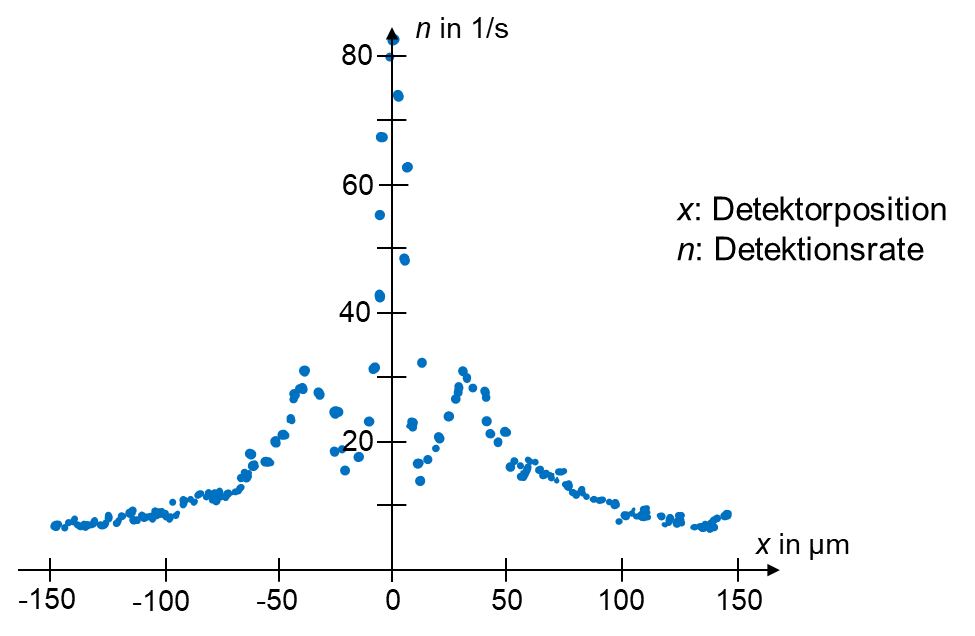 Ergebnis:
Beurteilen Sie das Ergebnis. 
Vergleichen Sie mit den Ergebnissen anderer Interferenzexperimente.
Diskutieren Sie, welche Ursachen die Abweichungen haben könnten.
Bildquelle: C.-J. Pardall
Messwerte aus: O. Nairz, M. Arndt, A. Zeilinger: Quantum interference experiments with large molecules. American Journal of Physics 71, 319 (2003); doi: 10.1119/1.1531580 (16.11.22)
C.-J. Pardall
4120_up_weitere_quantenobjekte
Weitere Quantenobjekte
Geschwindigkeitsverteilung der C60-Moleküle:
Detektions-rate
v in m/s
0
300
500
200
400
100
Bildquelle: C.-J. Pardall
Messwerte aus: O. Nairz, M. Arndt, A. Zeilinger: Quantum interference experiments with large molecules. American Journal of Physics 71, 319 (2003); doi: 10.1119/1.1531580 (16.11.22)
C.-J. Pardall
4120_up_weitere_quantenobjekte
Weitere Quantenobjekte
Geschwindigkeitsverteilung der C60-Moleküle:
Erklären Sie, warum diese Geschwindigkeits-verteilung  das Interferenzmuster teilweise„verschwinden“ lässt.
Detektions-rate
v in m/s
0
300
500
200
400
100
Bildquelle: C.-J. Pardall
Messwerte aus: O. Nairz, M. Arndt, A. Zeilinger: Quantum interference experiments with large molecules. American Journal of Physics 71, 319 (2003); doi: 10.1119/1.1531580 (16.11.22)
C.-J. Pardall
4120_up_weitere_quantenobjekte
Weitere Quantenobjekte
Geschwindigkeitsverteilung der C60-Moleküle:
Erklären Sie, warum diese Geschwindigkeits-verteilung  das Interferenzmuster teilweise„verschwinden“ lässt.
Verbesserter Aufbau:
Detektions-rate
v in m/s
0
300
500
200
400
100
Bildquelle: C.-J. Pardall
Messwerte aus: O. Nairz, M. Arndt, A. Zeilinger: Quantum interference experiments with large molecules. American Journal of Physics 71, 319 (2003); doi: 10.1119/1.1531580 (16.11.22)
C.-J. Pardall
4120_up_weitere_quantenobjekte
Weitere Quantenobjekte
Geschwindigkeitsverteilung der C60-Moleküle:
Erklären Sie, warum diese Geschwindigkeits-verteilung  das Interferenzmuster teilweise„verschwinden“ lässt.
Verbesserter Aufbau:
Detektions-rate
v in m/s
Geschwindigkeits-filter
0
300
500
200
400
100
Bildquelle: C.-J. Pardall
Messwerte aus: O. Nairz, M. Arndt, A. Zeilinger: Quantum interference experiments with large molecules. American Journal of Physics 71, 319 (2003); doi: 10.1119/1.1531580 (16.11.22)
C.-J. Pardall
4120_up_weitere_quantenobjekte
Weitere Quantenobjekte
Geschwindigkeitsverteilung der C60-Moleküle:
Erklären Sie, warum diese Geschwindigkeits-verteilung  das Interferenzmuster teilweise„verschwinden“ lässt.
Verbesserter Aufbau:
Detektions-rate
v in m/s
Geschwindigkeits-filter
0
300
500
200
400
100
Bildquelle: C.-J. Pardall
Messwerte aus: O. Nairz, M. Arndt, A. Zeilinger: Quantum interference experiments with large molecules. American Journal of Physics 71, 319 (2003); doi: 10.1119/1.1531580 (16.11.22)
C.-J. Pardall
4120_up_weitere_quantenobjekte
Weitere Quantenobjekte
Ergebnis:
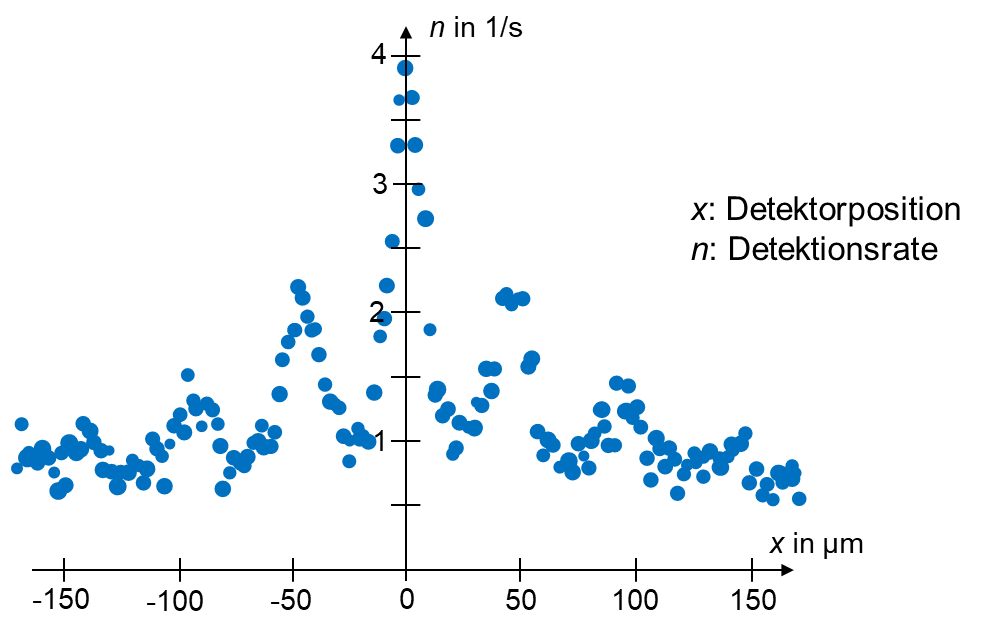 Bildquelle: C.-J. Pardall
Messwerte aus: O. Nairz, M. Arndt, A. Zeilinger: Quantum interference experiments with large molecules. American Journal of Physics 71, 319 (2003); doi: 10.1119/1.1531580 (16.11.22)
C.-J. Pardall
4120_up_weitere_quantenobjekte
Weitere Quantenobjekte
Ergebnis:
Bestimmen Sie aus der Intensitätsverteilung die Geschwindigkeit der C60-Moleküle. 
Ben fragt: „Wenn der Durchmesser eines C60-Moleküls etwa 1 nm ist, woher weiß es dann, dass es durch ein Gitter fliegt?“ Antworten Sie ihm.
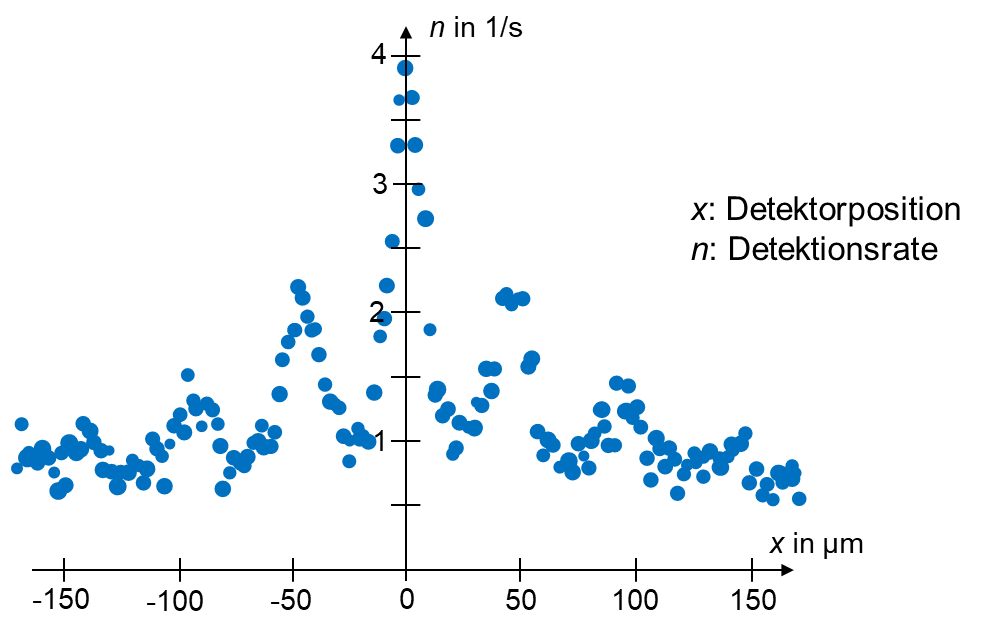 Bildquelle: C.-J. Pardall
Messwerte aus: O. Nairz, M. Arndt, A. Zeilinger: Quantum interference experiments with large molecules. American Journal of Physics 71, 319 (2003); doi: 10.1119/1.1531580 (16.11.22)
C.-J. Pardall
4120_up_weitere_quantenobjekte
Weitere Quantenobjekte
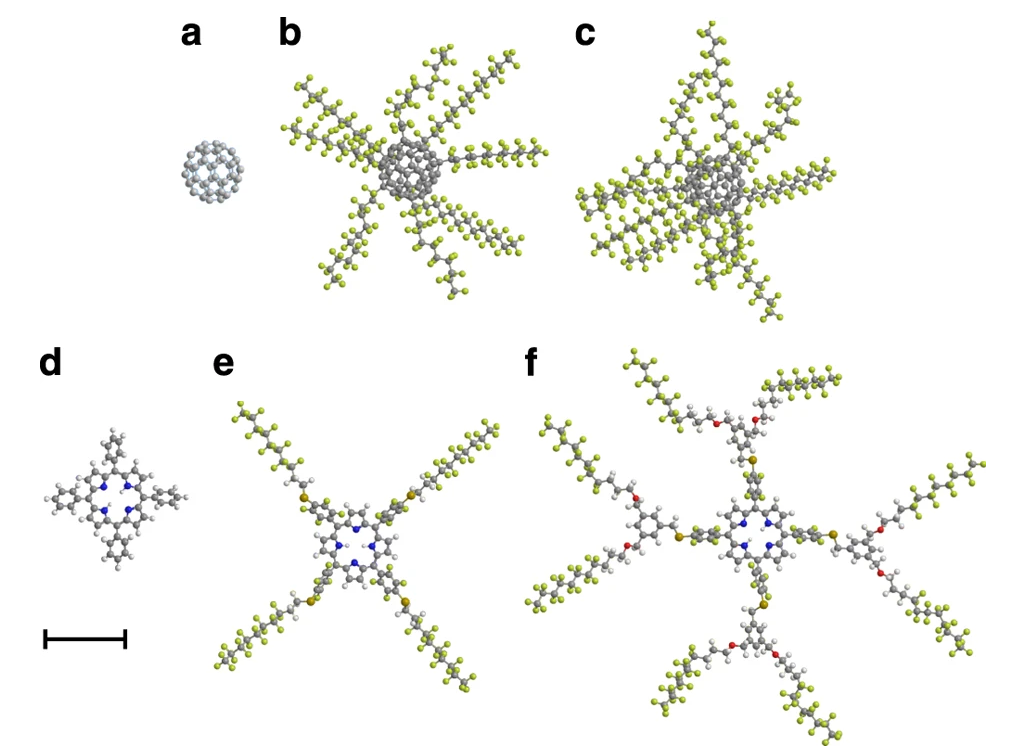 Bildquelle: 
Gerlich, S., Eibenberger, S., Tomandl, M. et al. Quantum interference of large organic molecules. Nat Commun 2, 263 (2011). https://doi.org/10.1038/ncomms1263, CC BY-NC-ND 3.0 (16.11.22)
C.-J. Pardall
4120_up_weitere_quantenobjekte
Weitere Quantenobjekte
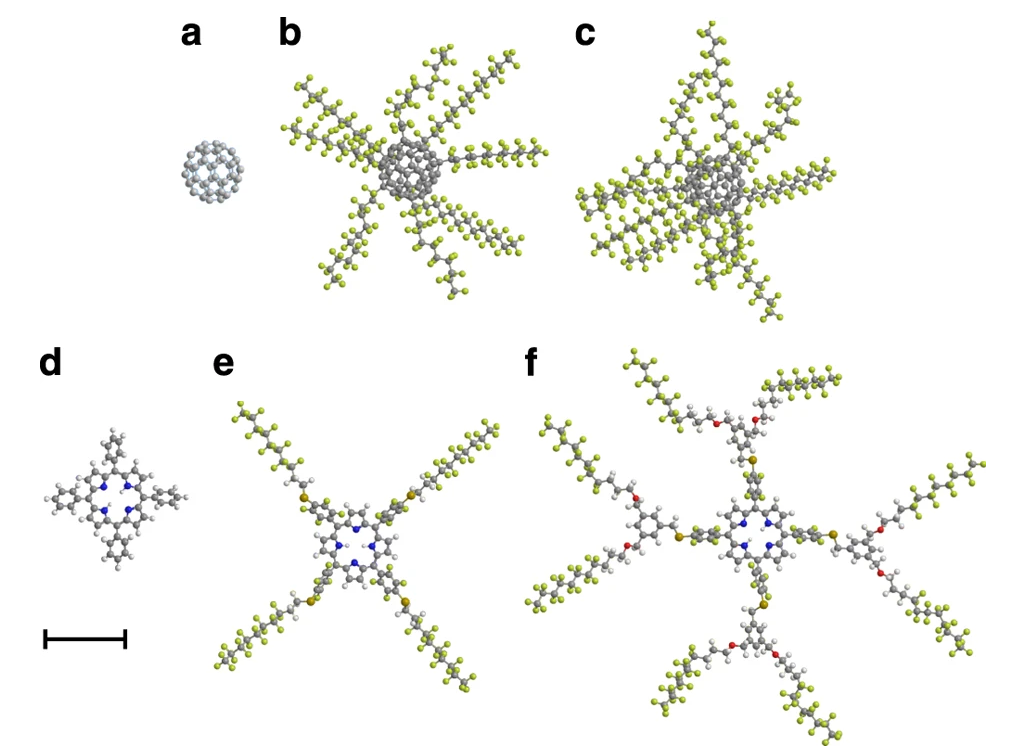 Bildquelle: 
Gerlich, S., Eibenberger, S., Tomandl, M. et al. Quantum interference of large organic molecules. Nat Commun 2, 263 (2011). https://doi.org/10.1038/ncomms1263, CC BY-NC-ND 3.0 (16.11.22)
C.-J. Pardall
4120_up_weitere_quantenobjekte
Weitere Quantenobjekte
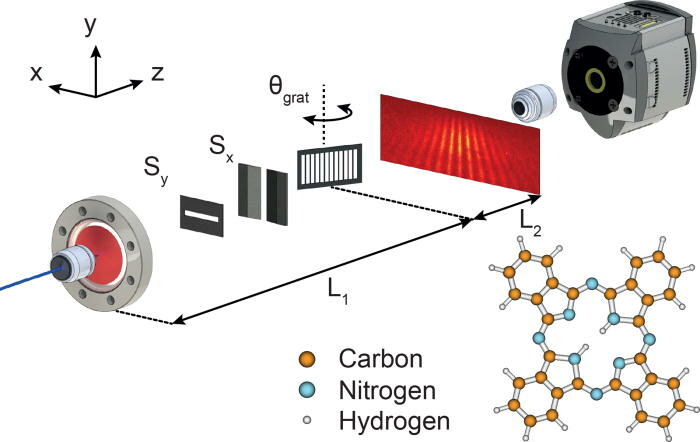 Bildquelle: C. Brand, S. Troyer, C. Knobloch et al.: Single-, double-, and triple-slit diffraction of molecular matter waves. American Journal of Physics 89, 1132 (2021); doi: 10.1119/5.0058805 (16.11.22), CC BY 4.0
C.-J. Pardall
4120_up_weitere_quantenobjekte
Weitere Quantenobjekte
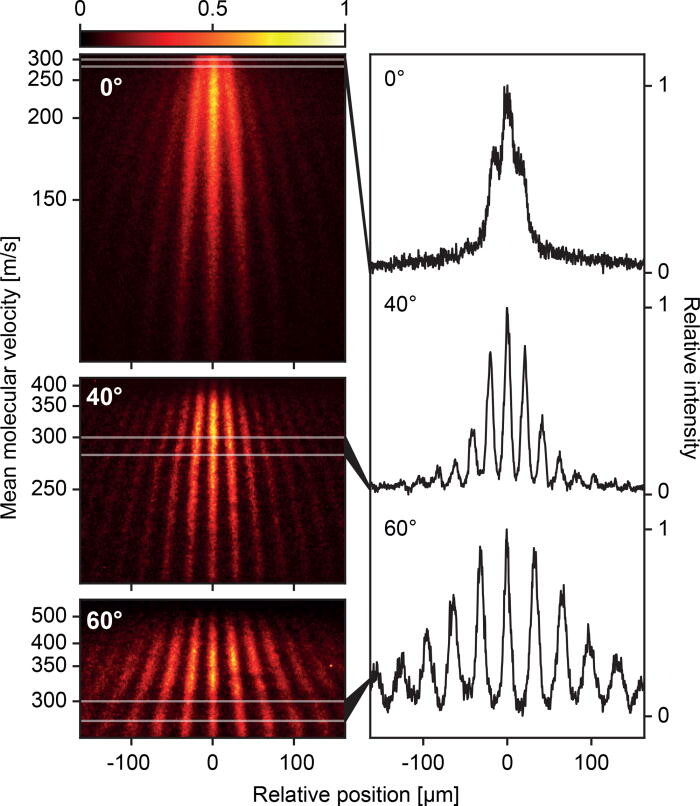 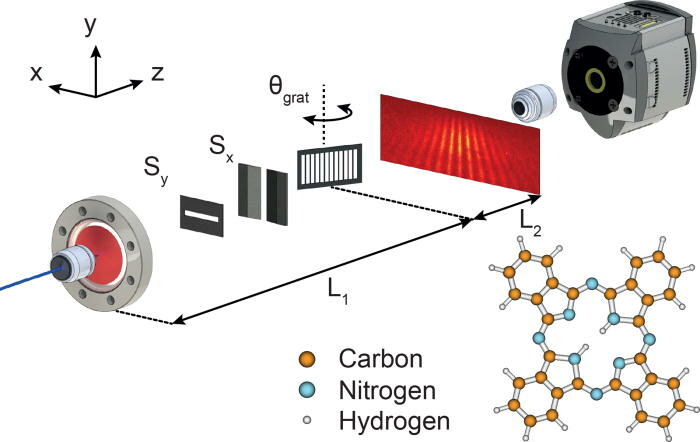 Bildquelle: C. Brand, S. Troyer, C. Knobloch et al.: Single-, double-, and triple-slit diffraction of molecular matter waves. American Journal of Physics 89, 1132 (2021); doi: 10.1119/5.0058805 (16.11.22), CC BY 4.0
C.-J. Pardall
4120_up_weitere_quantenobjekte
Weitere Quantenobjekte
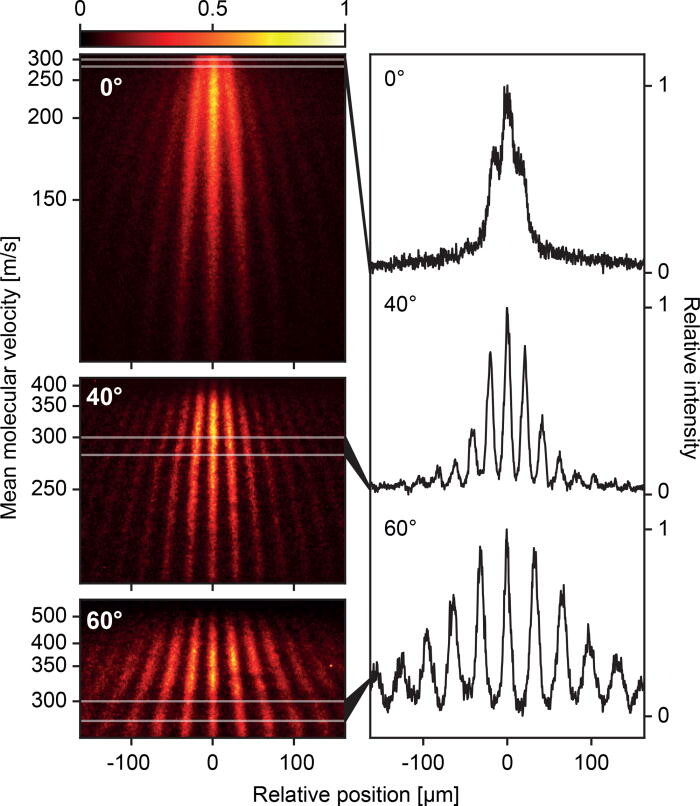 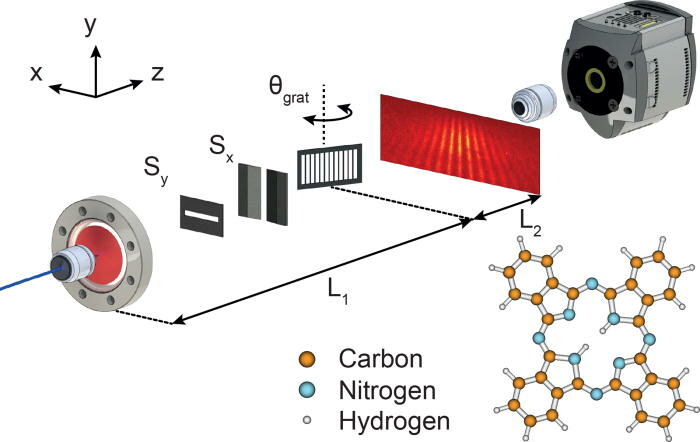 Bildquelle: C. Brand, S. Troyer, C. Knobloch et al.: Single-, double-, and triple-slit diffraction of molecular matter waves. American Journal of Physics 89, 1132 (2021); doi: 10.1119/5.0058805 (16.11.22), CC BY 4.0
C.-J. Pardall
4120_up_weitere_quantenobjekte